Medical Gate（メディカルゲート）Ⅱ期構築案
別紙３
Ⅱ期システム
構想策定
Ⅱ期ｼｽﾃﾑ仕様書
ベンダー調整
Ⅱ期開発
Ⅱ期
本格運用
Ⅱ期入札
試験運用
Ⅱ期連携テスト
Ⅰ期拡張
設計
Ⅰ期拡張
開発
5C医事連携稼働
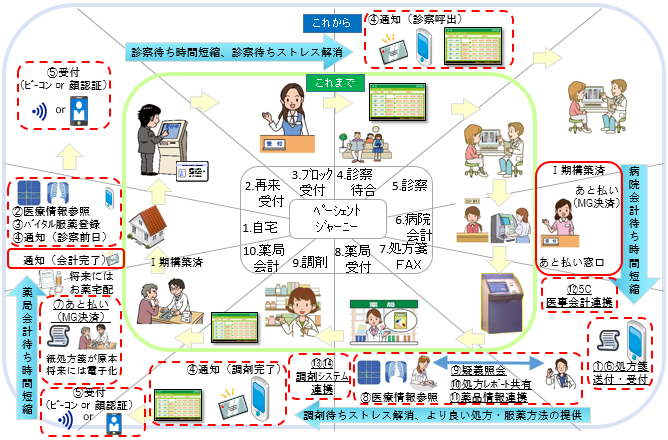 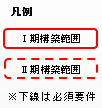 ※左図はイメージです